MAKING ASSUMPTIONS
Text
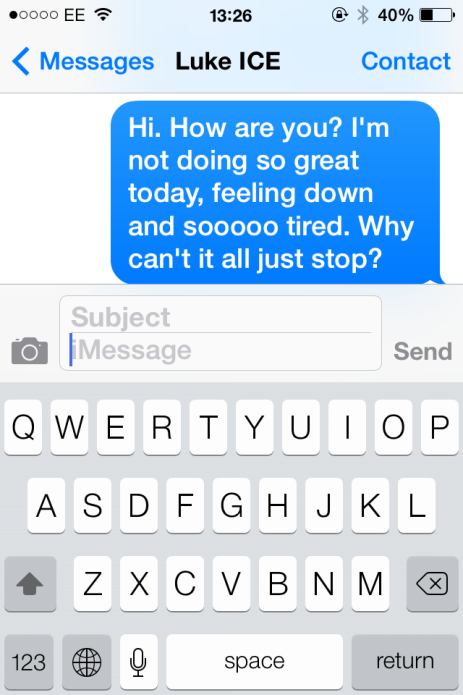 MAKING ASSUMPTIONS
Text
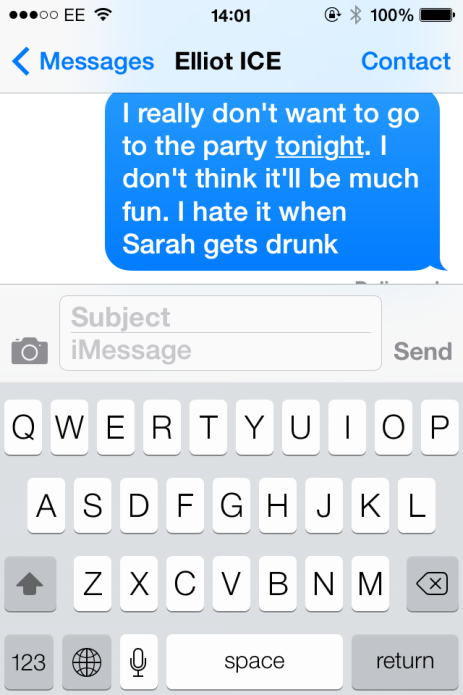 MAKING ASSUMPTIONS
Text
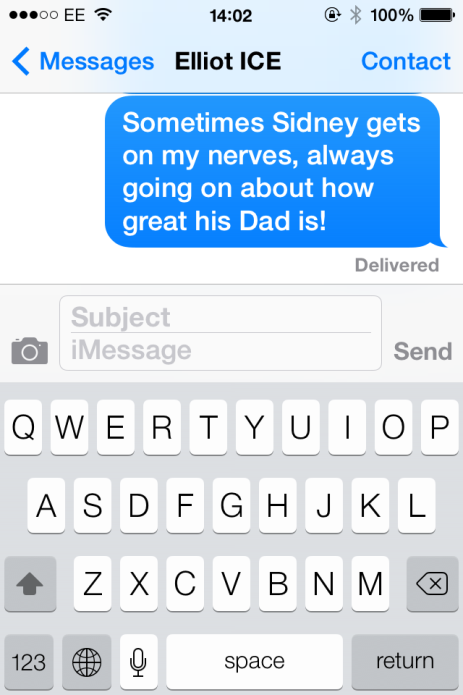 MAKING ASSUMPTIONS
Text
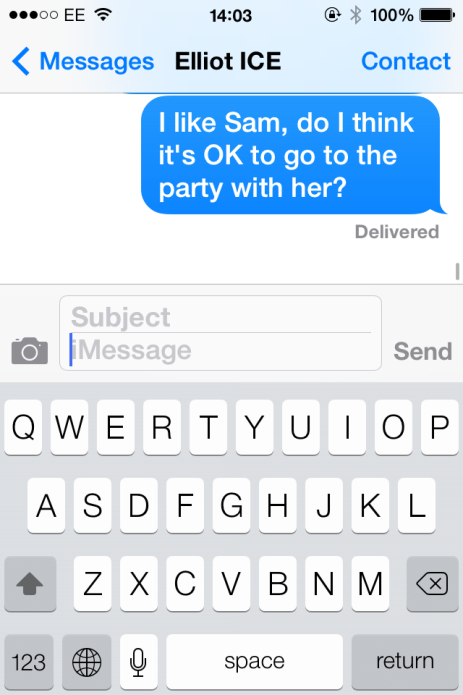 MAKING ASSUMPTIONS
Email
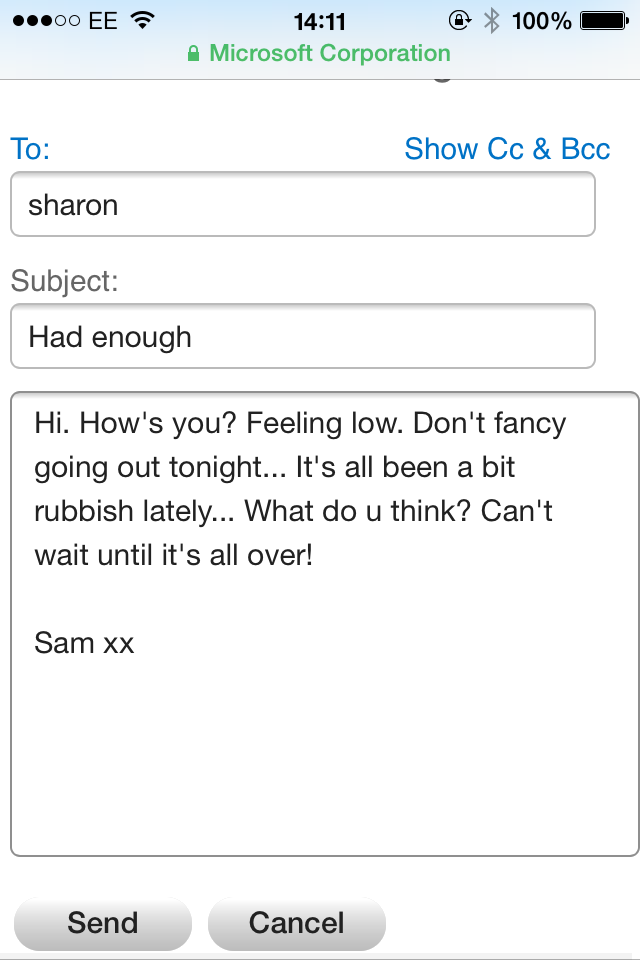 MAKING ASSUMPTIONS
Audio
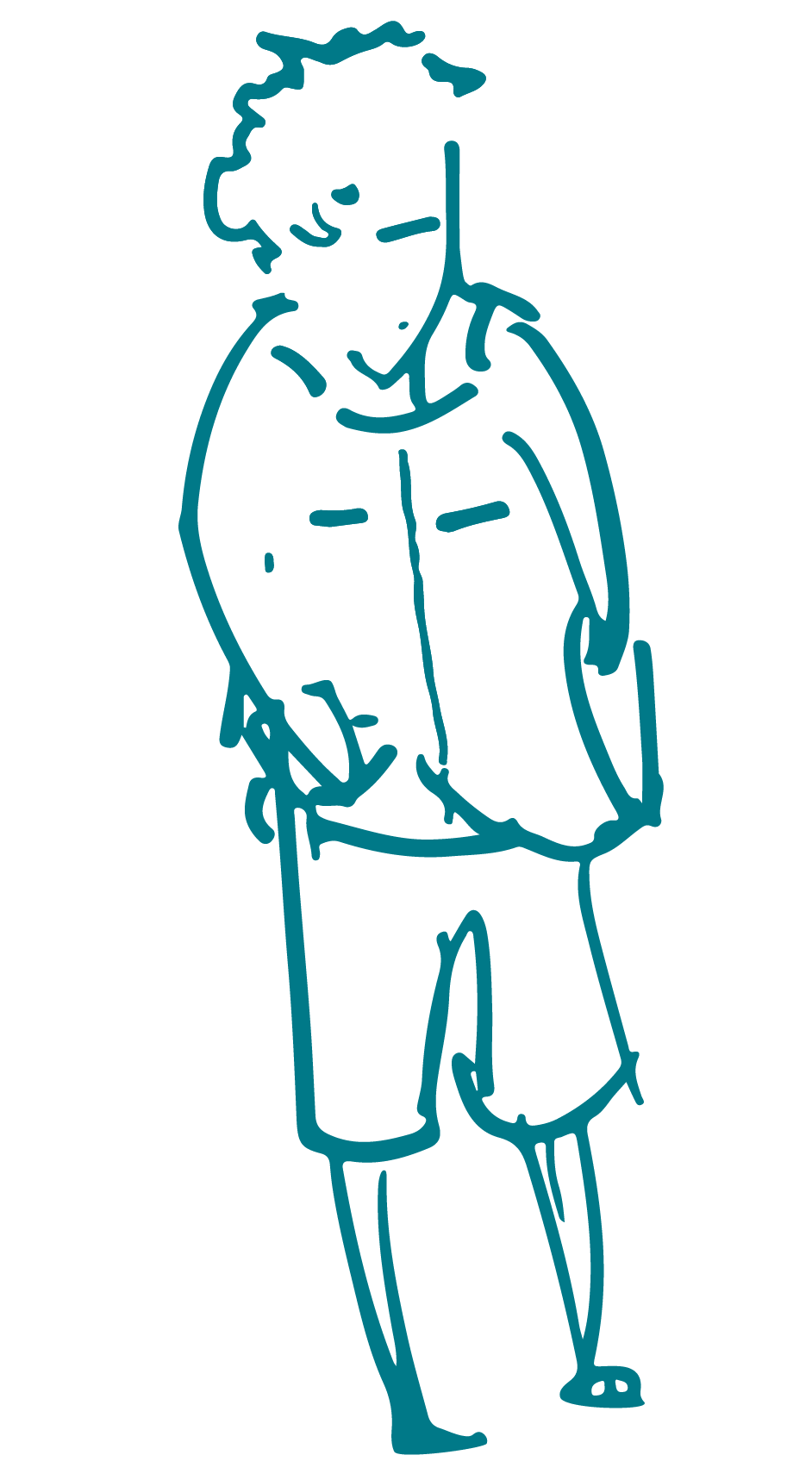 [Speaker Notes: Slide to go with Audio clip 1 – a boy has been to knock for his friend who gives some evasive answers]
MAKING ASSUMPTIONS
Audio
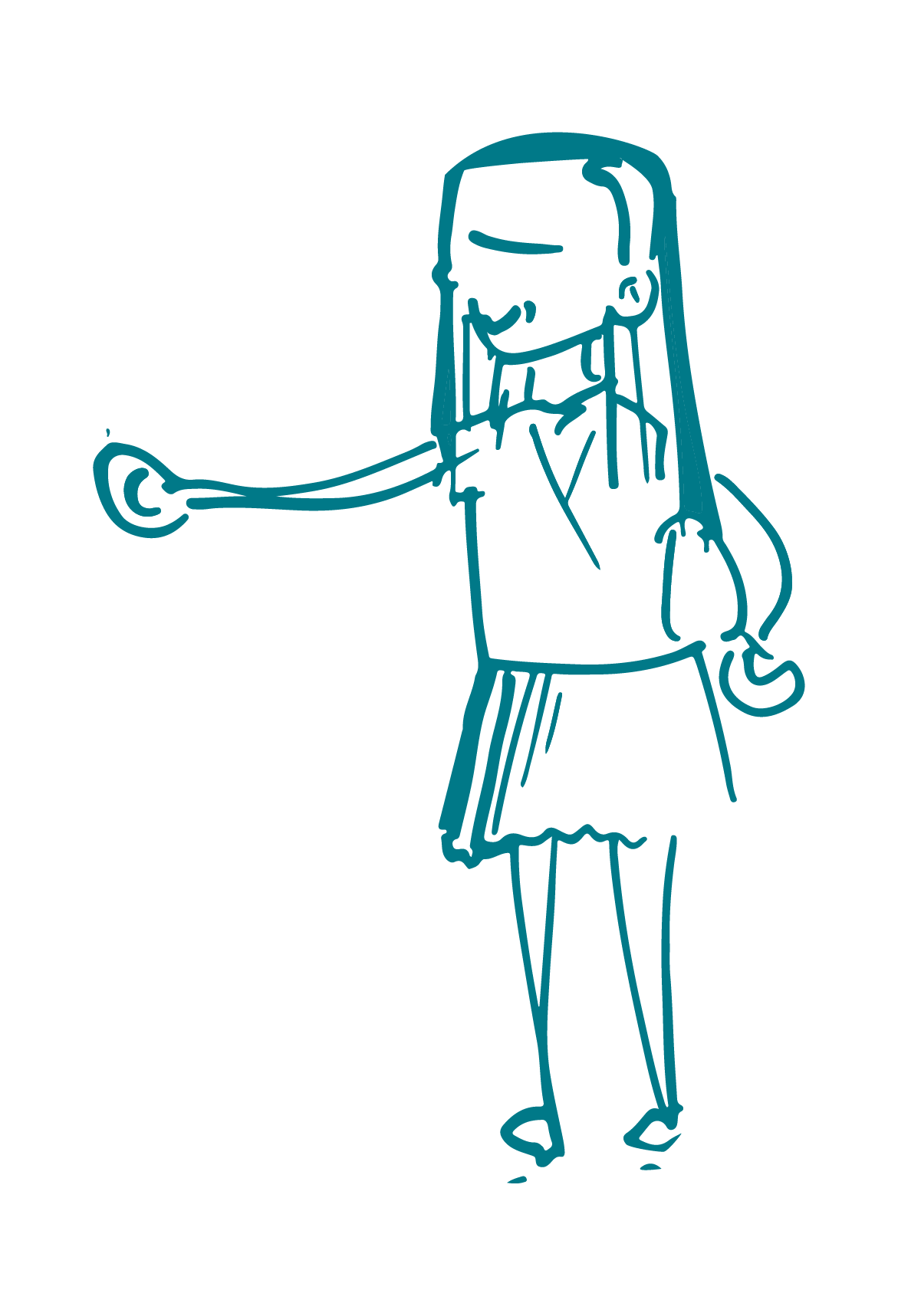 [Speaker Notes: Slide to go with Audio clip 2 – girls chatting about parents]